Thursday 3rd October 2022
AGENDA
1. Welcome
2. Inspection Outcomes: Part-time timetables: Cyber Security Audit.
3. Low-level concerns policy: Staff pay awards & school finance
4. SEND outreach: SEND strategy
5. Inclusion Charter
6. Summer exams/SATs outcomes and analysis
7. Summer pupil admissions
8. Flu/Polio Vaccinations
9. Household Support Grant
10. George Spicer/Brettenham – Rights Respecting Schools
11. Energy Costs and Energy savings
12. Parenting courses
13 AOB (additional finance discussion)
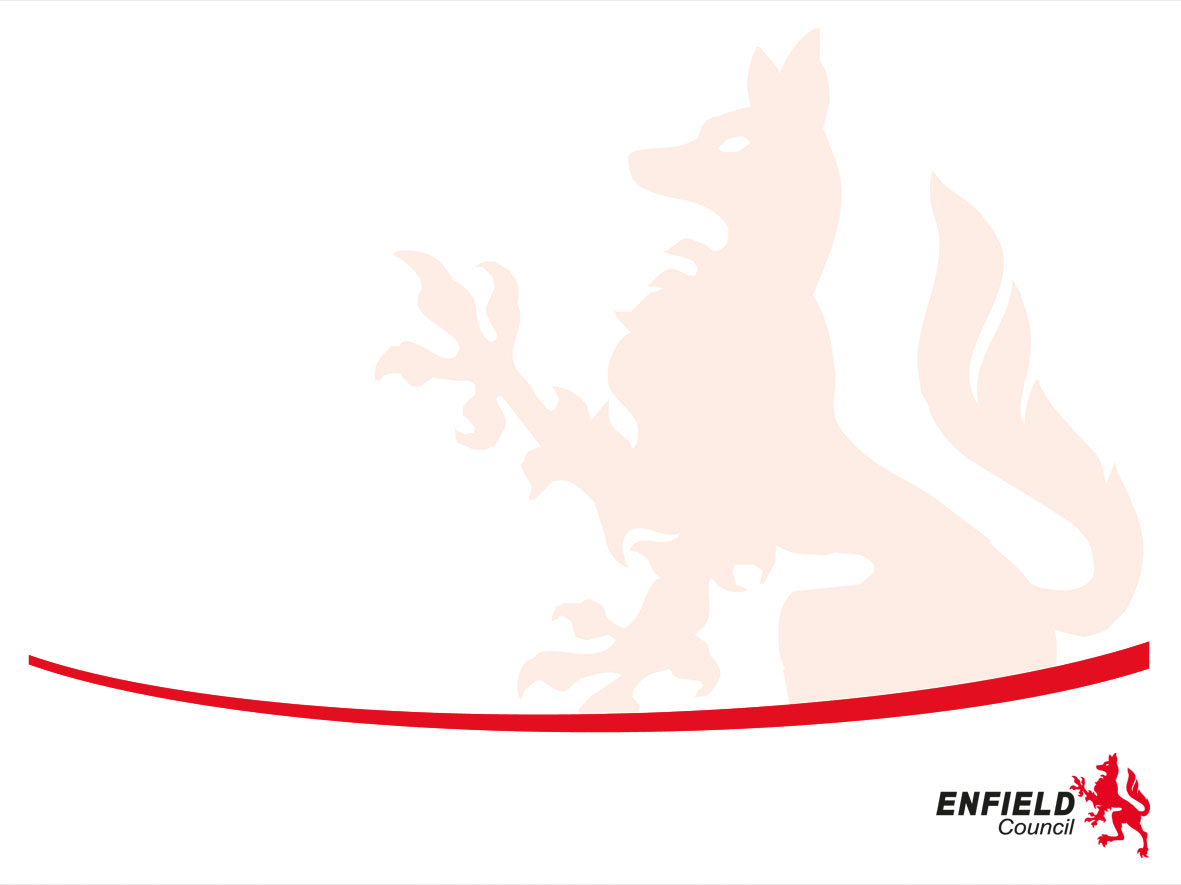 Mapping Exercise and Gap Analysis

Special School Outreach Offer 2022-23
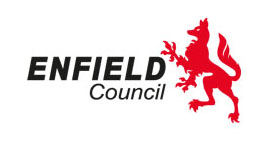 Striving for excellence
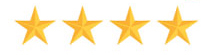 www.enfield.gov.uk
An Overview of Services – the current offer
Gap Analysis
Gap Analysis
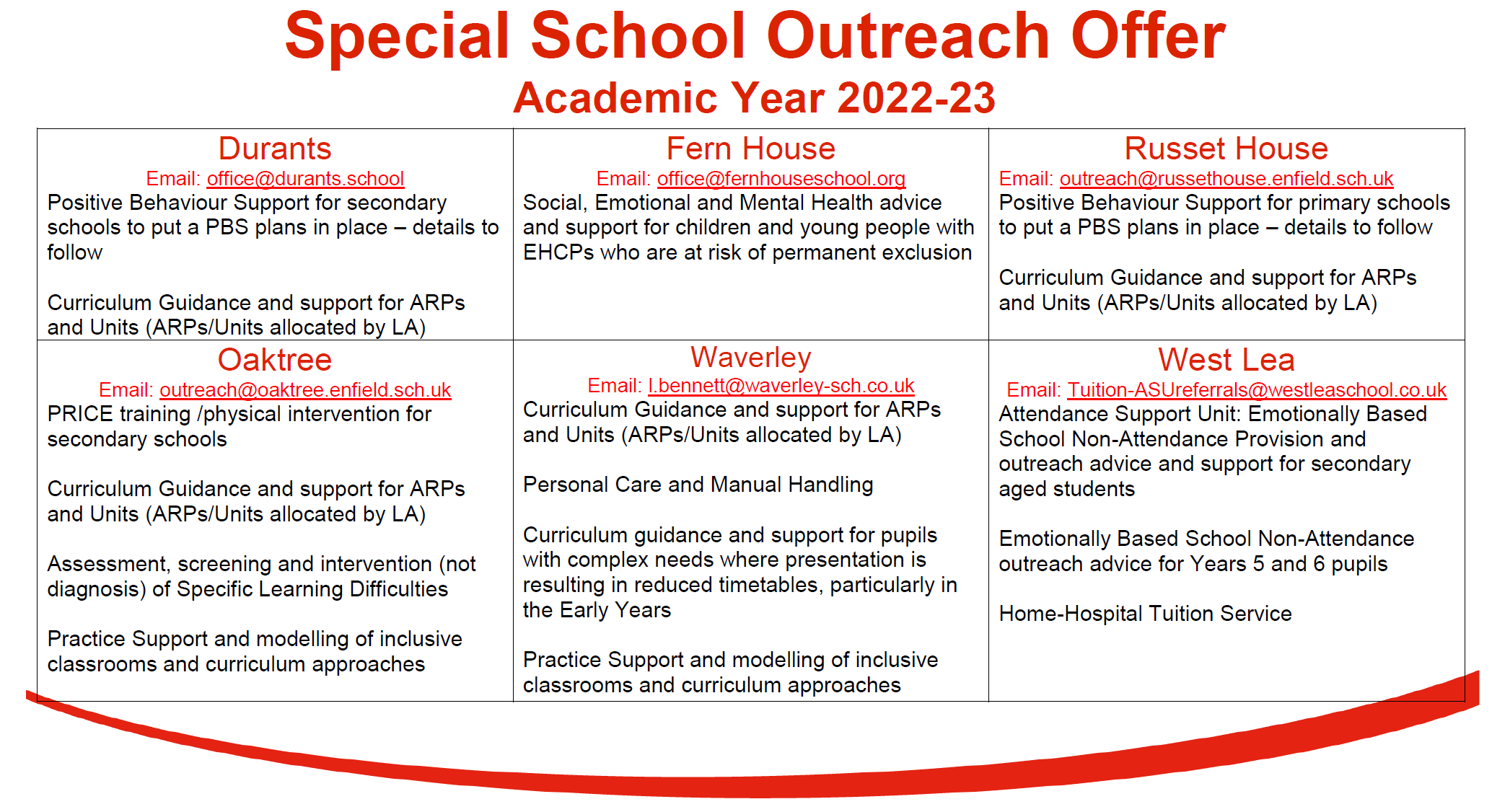 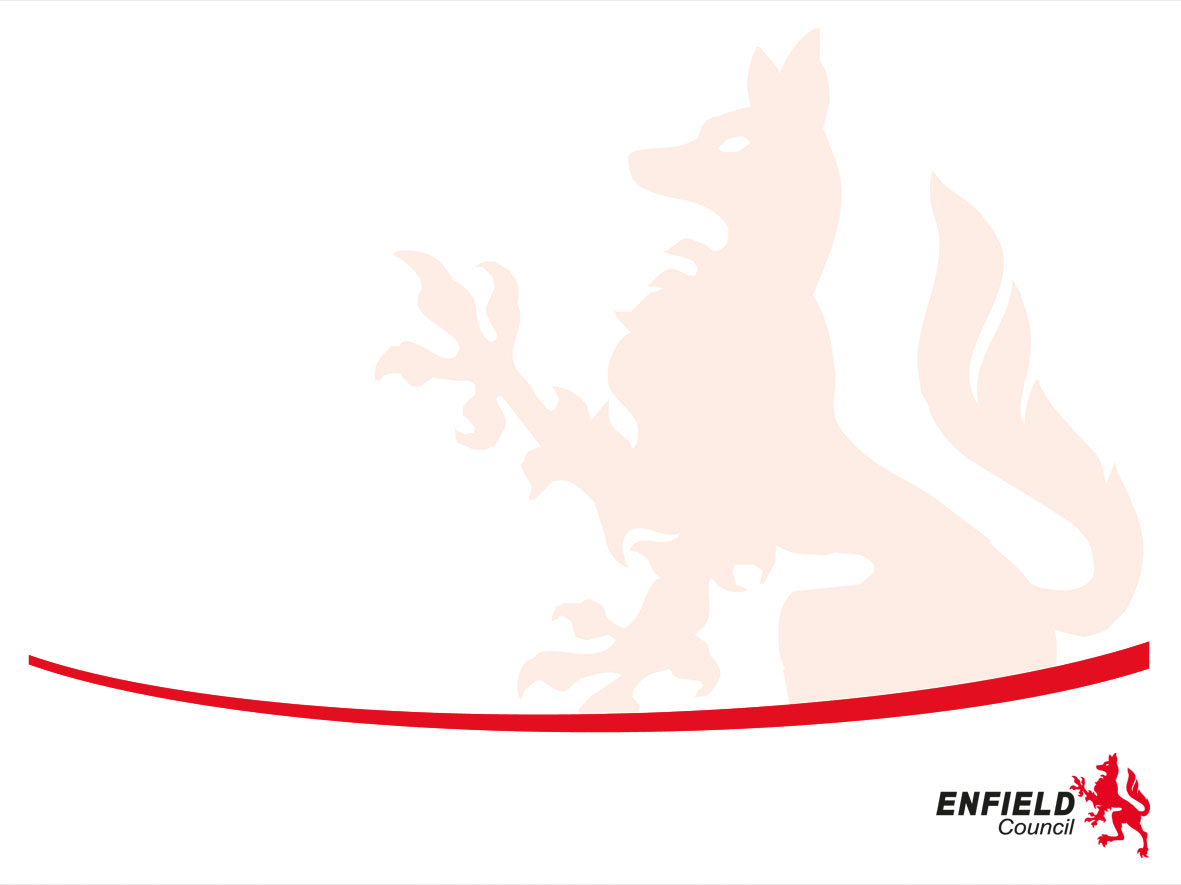 Enfield Inclusion Charter
Dani Lang, Senior School Improvement Advisor Safeguarding and Inclusion
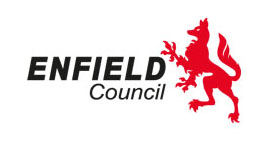 Striving for excellence
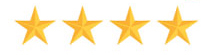 www.enfield.gov.uk
[Speaker Notes: To create a shared vision of school inclusion and a set of principles that schools and educational settings can sign up to ensure inclusion for children and young people with special educational needs and disabilities.]
Where has the Inclusion Charter come from?
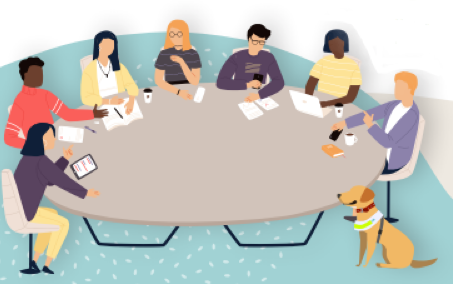 Outcomes of the Charter
[Speaker Notes: Awareness and culture change 
Renewed focus
Better and more consistent use of resources
Better education experience – enjoy learning and flourish
Education within the borough – less transportation time and costs, friends live in the community, less disruption/anxiety when attending after school activities (venue and people already known)]
Relationship to other policy/strategies
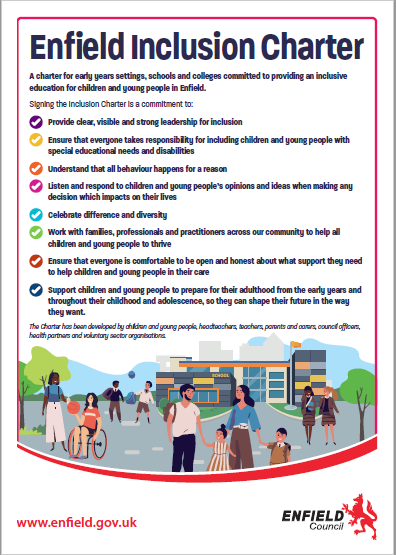 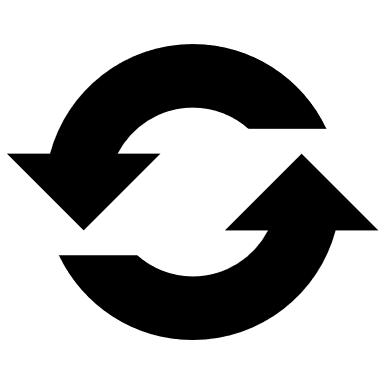 [Speaker Notes: Not an exhaustive list – could also mentioned Equality Act 2010, National Disability Strategy (2022) etc
Youth Development Service will adopt this charter for all their centres and services ensuring consistency for our young people in both formal and informal education settings.]
The Journey
[Speaker Notes: The journey of the Inclusion Charter and all the different engagement]
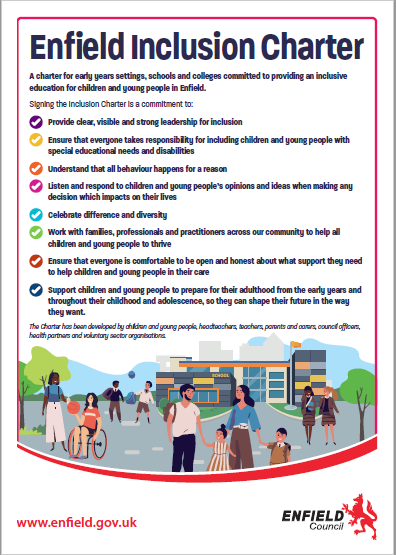 [Speaker Notes: Not ordered as all equally important.
Image approved by a young person on a council work experience placement. This young person has high functioning autism.]
https://traded.enfield.gov.uk/thehub/information/enfield-inclusion-charter
[Speaker Notes: The webpage
This has additional links and currently the option to find out more about the Inclusion Charter, however this will change after the launch so that schools and settings can sign up to the charter.]
Ensure everyone is comfortable to be open and honest about what support they need to help children and young people in their care.
An inclusive school will:
Support school staff to have the knowledge and skills to recognise SEND and the changing needs of children and young people as early as possible. 
Empower school staff to share their experiences with each other and the leadership team and ask for help when they need it. 
Be honest and open about potential barriers to inclusion in the school and take steps to understand them better together to find positive and workable solutions. 
Encourage all school staff to be reflective and to welcome support, mentoring and professional learning opportunities
[Speaker Notes: The Inclusion Charter Guidance.
Example of one bullet point will look like in an inclusive school.]
Ensure everyone is comfortable to be open and honest about what support they need to help children and young people in their care.
Inclusion is one of the named school values or ambitions and school staff explore what this means with children, young people and their families to understand and demonstrate inclusive practice. 
Staff at all levels attend community projects and programmes that help them to learn how to be more inclusive. 
Teaching staff work with all children and young people to agree on their targets and review their progress in class against these. 
Teaching staff attend appropriate training, such as the Whole school SEND gateway and the SEND inclusion professional learning package as promoted on the School Hub. 
Staff are trained in supporting children and young people with SEND needs, including social, emotional, and mental health
[Speaker Notes: Evidence for an inclusive setting.]
The Launch Event
You are invited to join the Inclusion Charter Teams Launch Event and hear about our journey in creating this document and its relevance for your setting. At the heart of this, is a culture where we embrace difference; where barriers are minimised or removed; and where the everyday lived experience, interests and needs of children and young people with Special Educational Needs and Disabilities (SEND) are better understood.
We are excited to have an exceptional young lady from Ambitious About Autism present about her school experiences, as well as schools sharing their views on inclusion.
We then invite your setting to sign up to the Inclusion Charter and show your commitment to provide an inclusive education.  

Tuesday 18th October 3.30pm-5pm.
Meeting ID: 378 916 630 574 Passcode: kgAEkr
Early data analysis - PROVISIONAL
Borough profile was developed with the data group in ELEP, will come out this term.
Files uploaded to NCER Perspective Lite for schools to use themselves.
Aim declined to share KS 4 & 5 data.
Need more pupil level data before analysis can take beyond the headlines for KS 4 & 5
The number of pupils in the early years foundation stage (EYFS) reaching a good level of development (GLD)  has risen steadily over the years from 2014 to 2019, and in LBE 2022 the reduction in percentage was only 4%, less than the dip both nationally and in London, (6% and 7% respectively.)
The number of pupils in year 1 who have achieved the mark of 32 in the phonics test has risen steadily over the years from 2014 to 2019. For the first time in 2022 the LBE outcome is the same as the national average but 2% behind the London average. 
At KS 1 the LBE results were stronger in comparison to the national averages than in either 2018 or 2019. LBE pupils were equal to, or greater than national in all measures except the expected standard in writing (-2%) and maths greater depth (-1%).
Primary school performance in the KS 2 SATS the percentage of children achieving higher standard (greater depth) in reading, writing and mathematics, is above the national averages for all three.
The progress by children in LBE schools between KS 1 and KS 2 is above the national and London averages in reading and writing. The progress score in maths is well above the national average but below the London average progress score. Given the attainment is not yet above the London average, this suggest that the cohort had low outcomes at KS1. 
In primary schools, outcomes for vulnerable children and young people, including those in receipt of the pupil premium and those children with Special Educational Needs and Disabilities (SEND), are above national averages for those groups, and overall the gaps in their attainment when compared with their peers are smaller than the national average gap.
At GCSE, the LBE average for the percentage of students achieving the pass grades 5-9 in English and mathematics is 52.2%, in line with the provisional national average of 52%, which is a smaller drop since 2019 than the national drop in 2022. 
The pass rate for Business and Technology Education Council qualifications (BTecs) is good at 100% and in line with national outcomes.
The A level points per entry in 2022 is 37.7 an increase of 6.1 since 2019; higher than the increase across England of 3.9.
92.3% children and young people educated in the state sector in LBE have access to a good or outstanding school, and the number of schools rated as good or outstanding has increased from 84% to 93% over the last academic year.
[Speaker Notes: Networks – DSL, sendco sbm, mental health, virtual school / CLA, moderation – may get R/W out of that, RE training, ETIPS champions, climate change, 7th October 2-3]
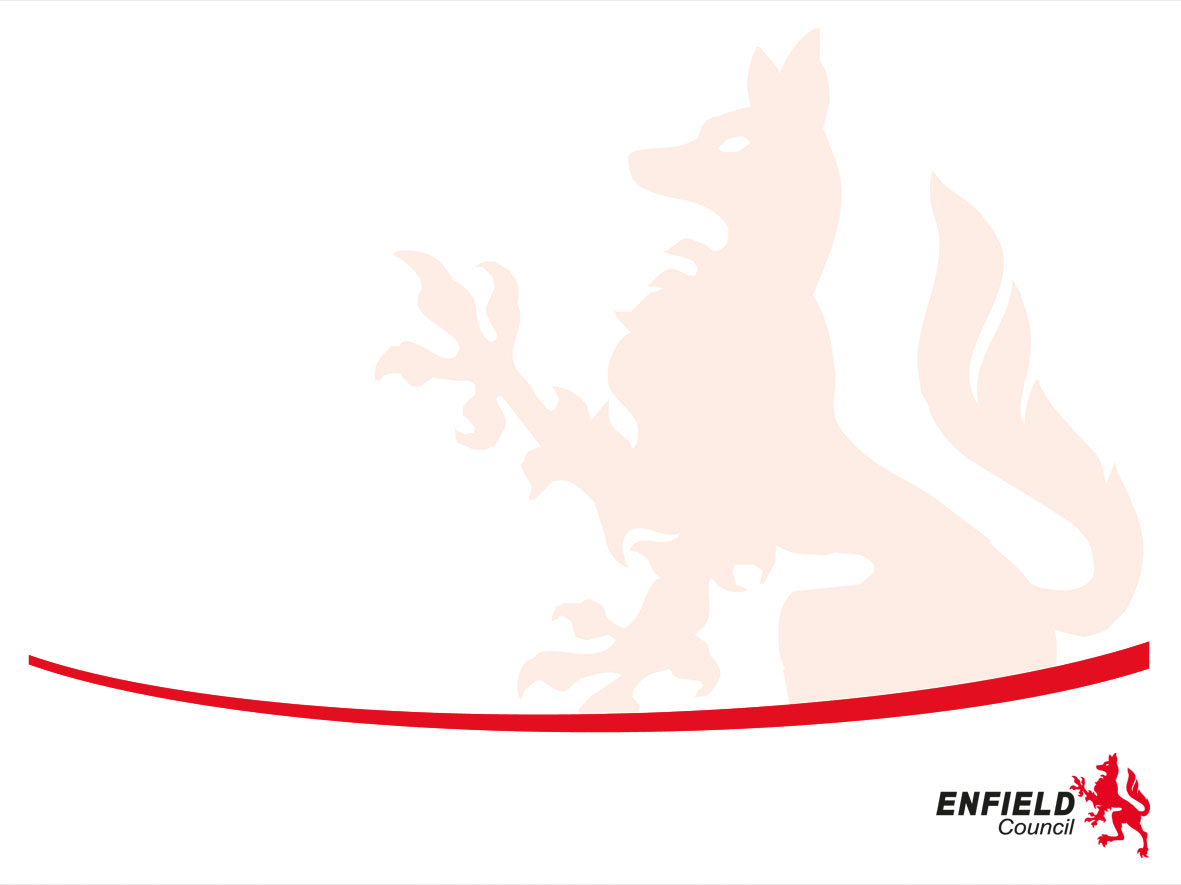 Admissions Autumn  Update
Jo Fear
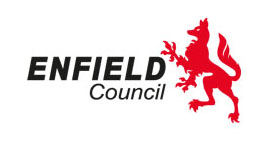 Striving for excellence
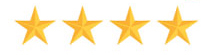 www.enfield.gov.uk
School place offers since 1st September
Offers   -  817 primary
             -  365 secondary

Secondary – approximately 60% of families are new to the country
Increase in secondary aged LAC – 24 CYP this term.
Too early to comment on spare capacity
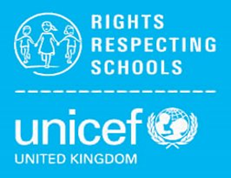 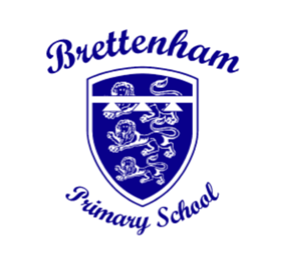 Brettenham Primary School Gold Award
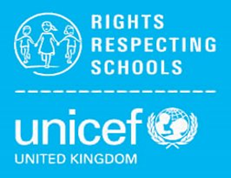 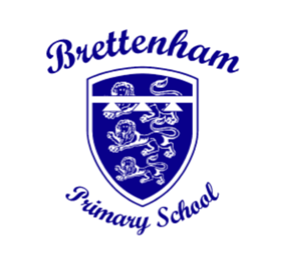 Been on the journey for over 10 yearsFirst achieved Level 2 (now Gold) in 2014Reaccredited in 2017 and again in Nov 2021
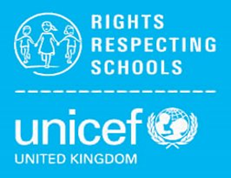 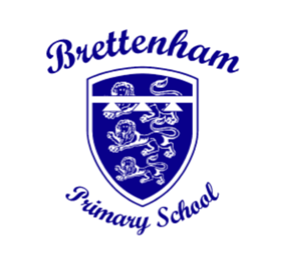 Led by class teacher (Lucy Ahuja) who gets release time fortnightly when possible. Supported by part time teacher
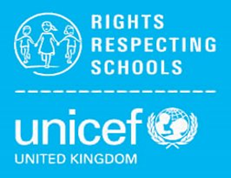 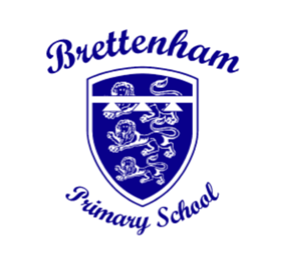 Gone through the process of children understanding rights with specific lessons, incorporating into class topicsMoved into explicit links within policies and more recently awareness of global issues
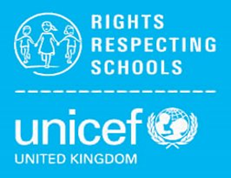 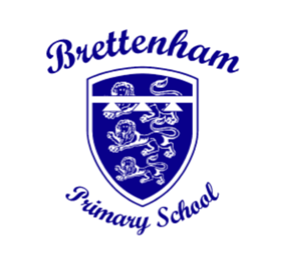 Our steering group of Unicef Ambassadors (similar to School Council) is made up of children from Y2-Y6 and changed yearly
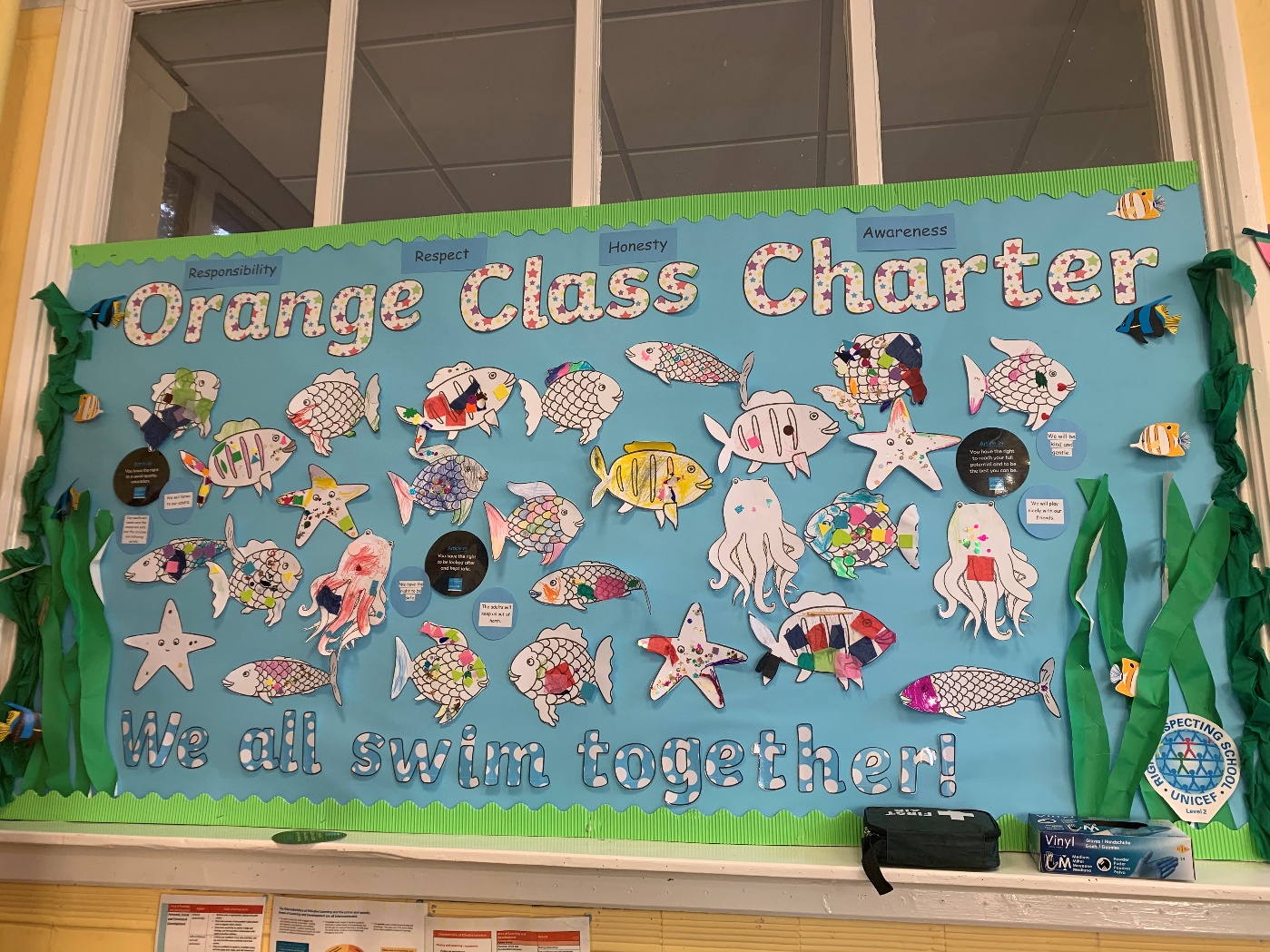 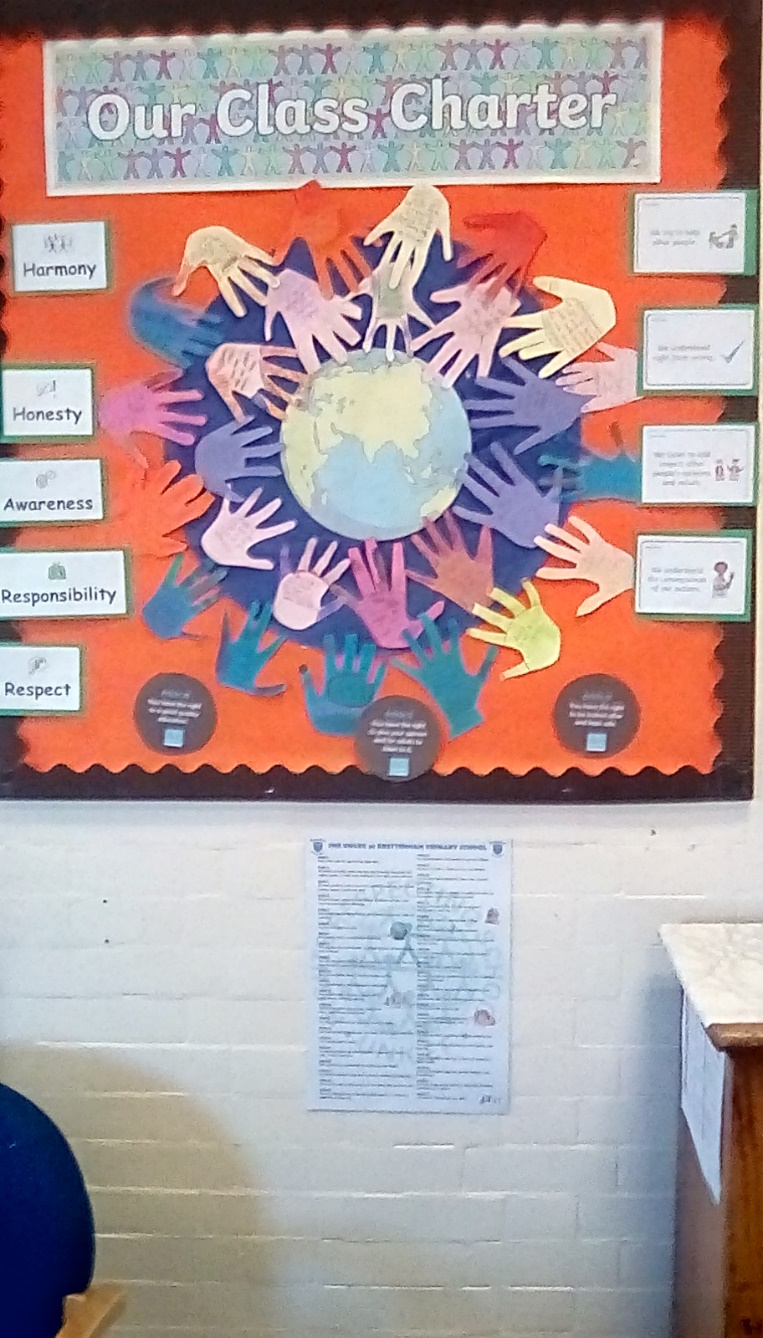 The year starts with classes setting their class charters with children as rights holders and adults as duty bearers
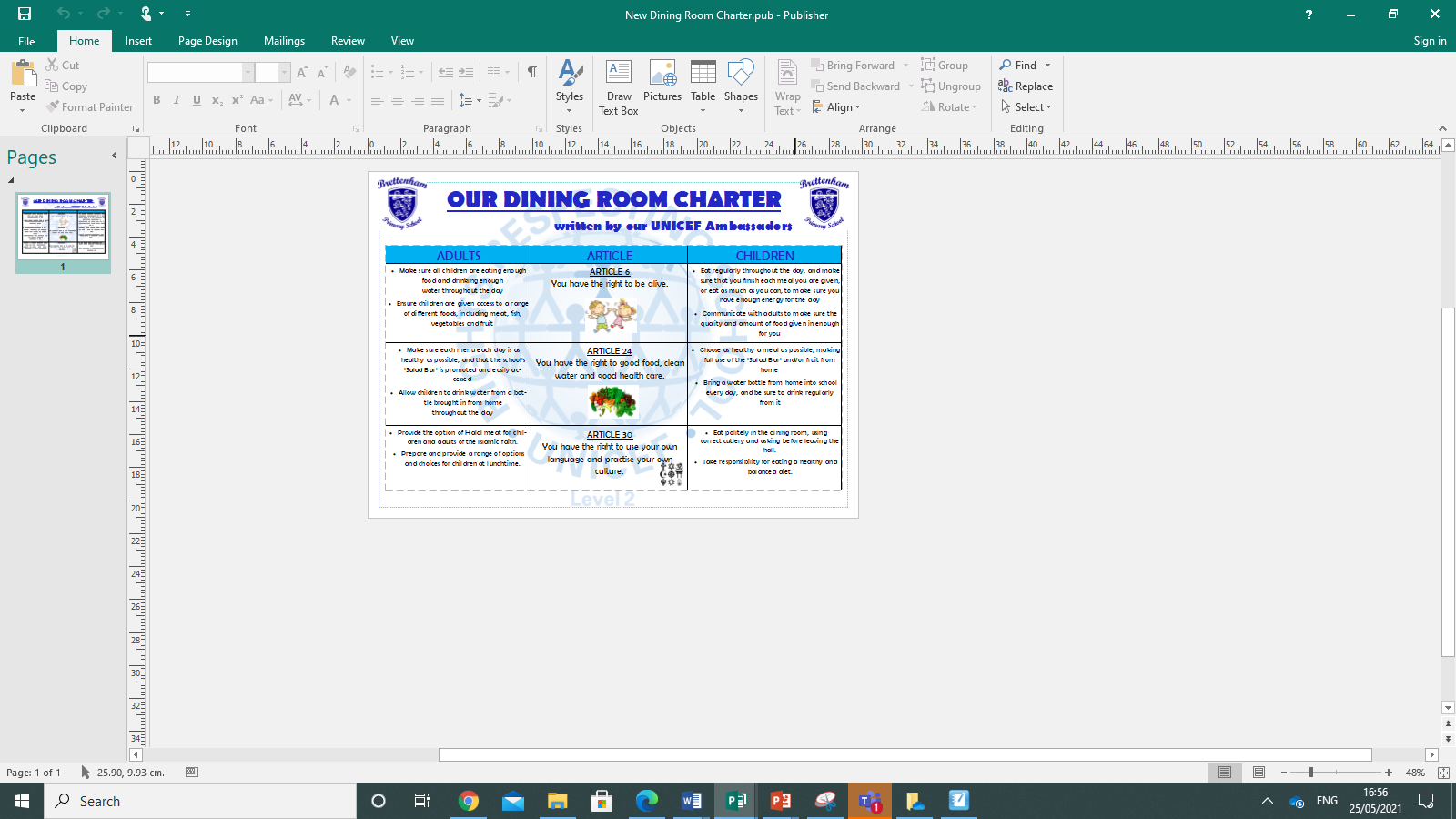 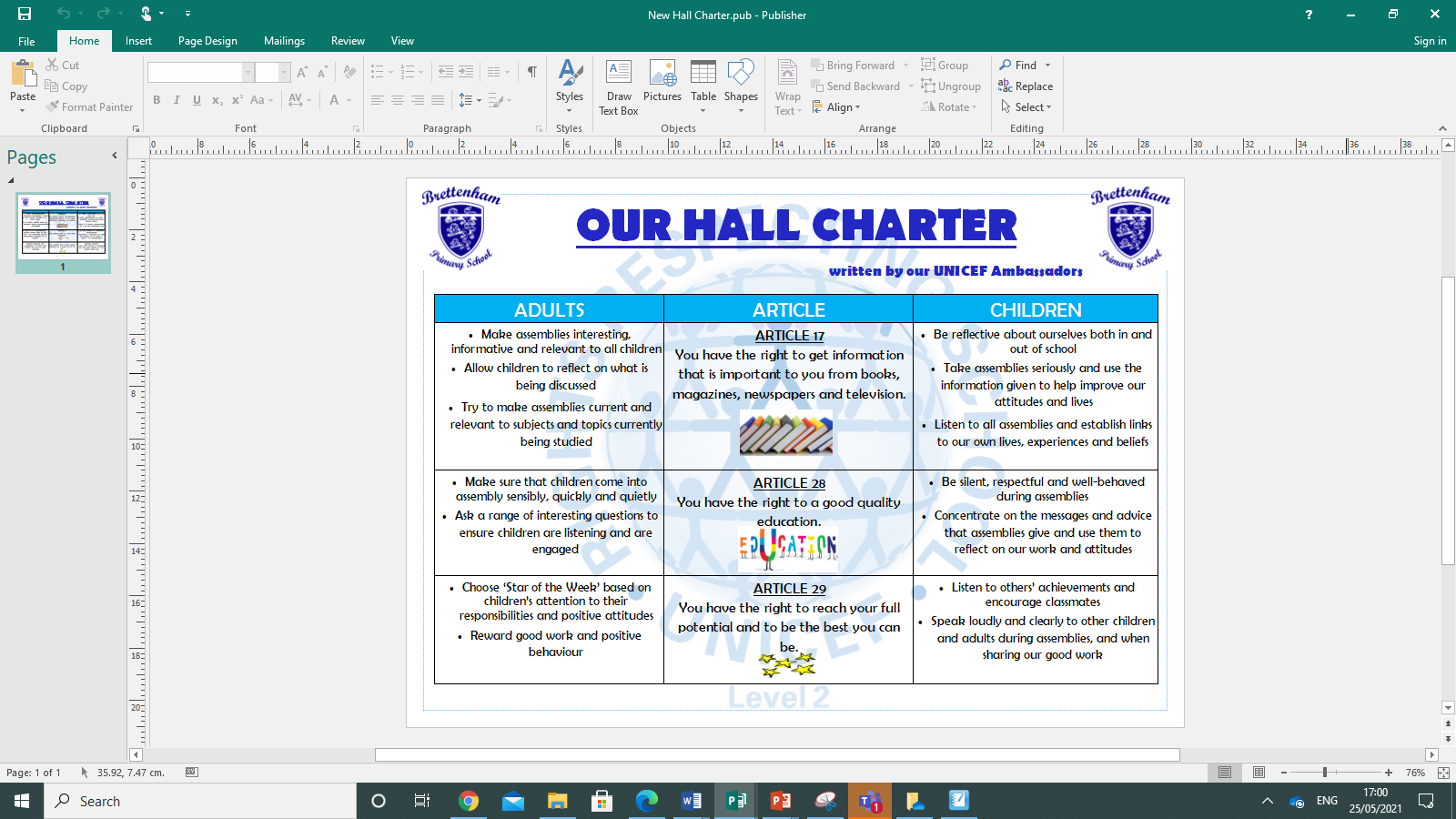 Ambassadors help to write charters for other parts of the school
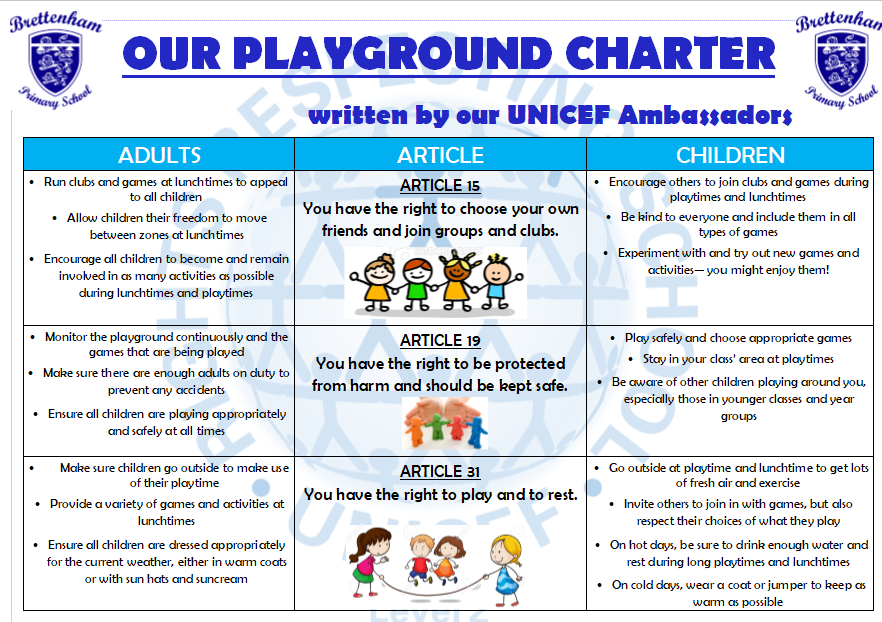 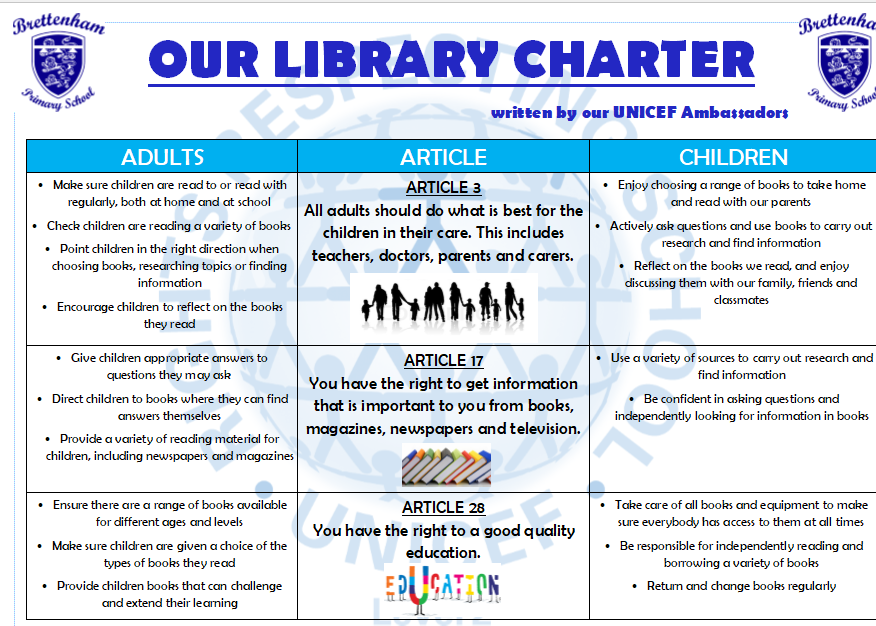 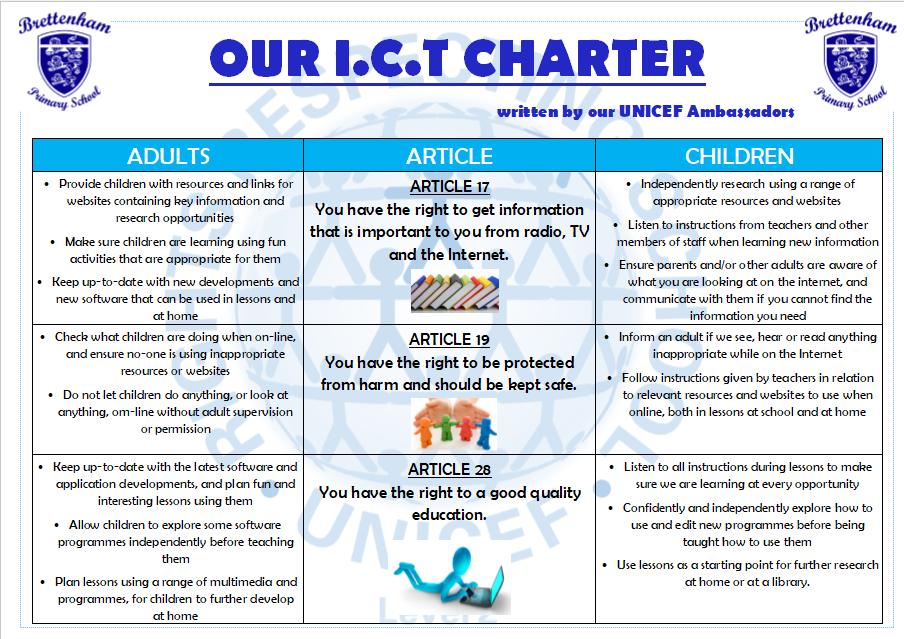 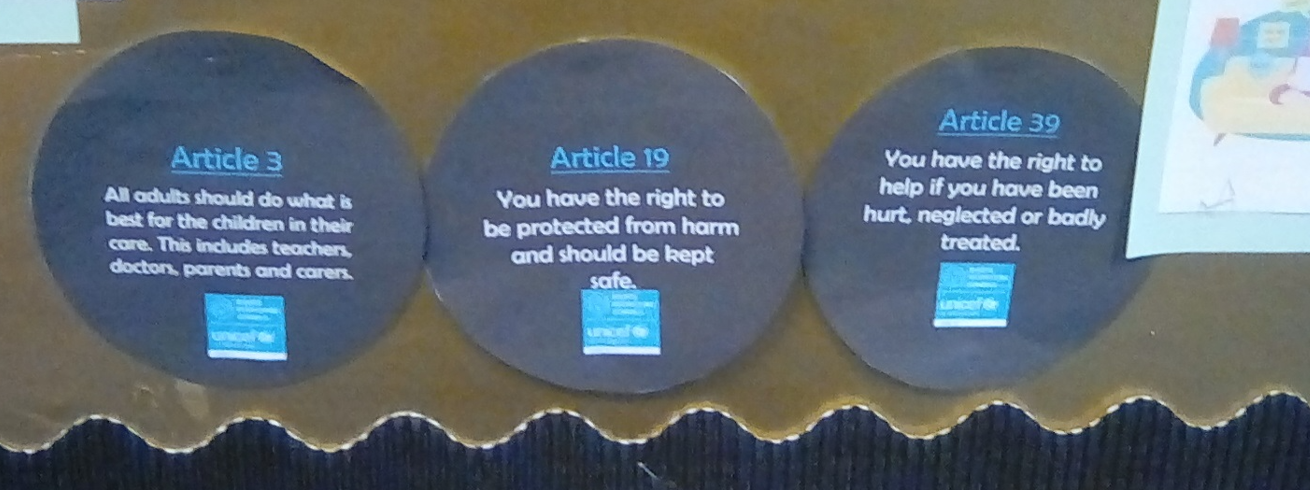 Ensure rights are prominent around school
Article circles on displays, linking rights to work being done in the classrooms
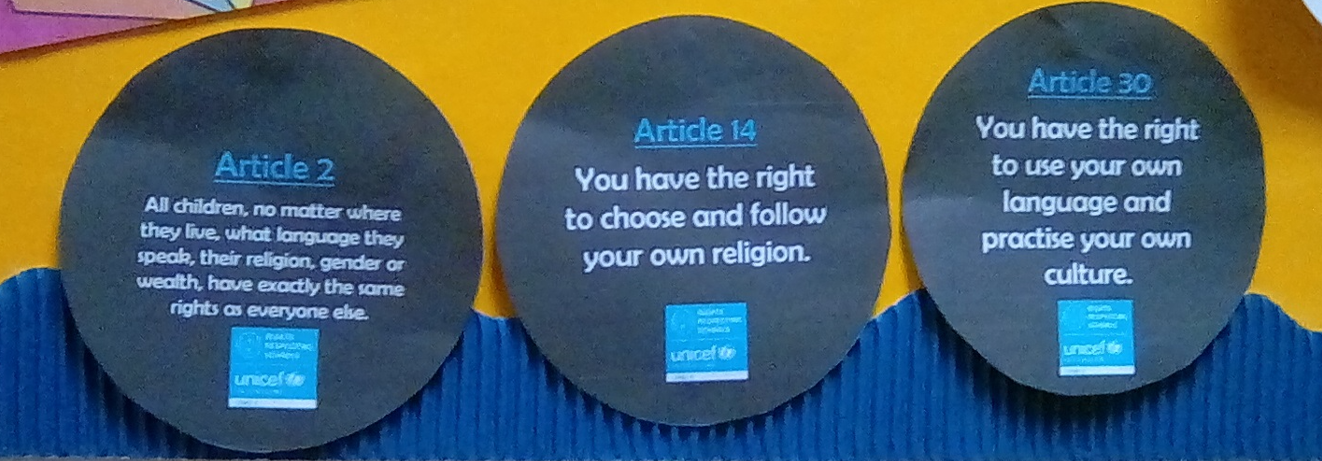 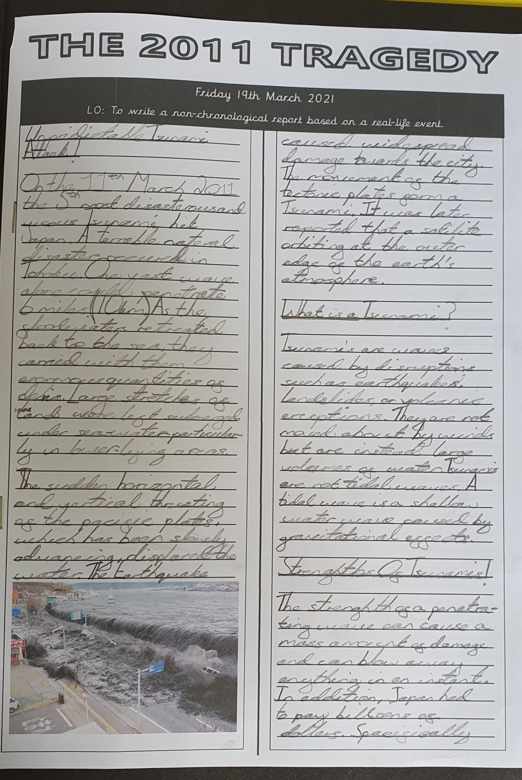 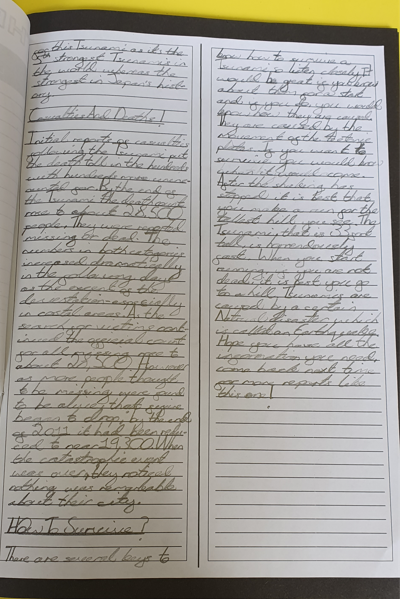 Linking work to different rights so children have an understanding of how different issues can impact on specific rights
Monthly newsletters written by ambassadors to share information with the wider community

Ambassadors also set parent homework termly. This is linked to theme days or current issues & situations
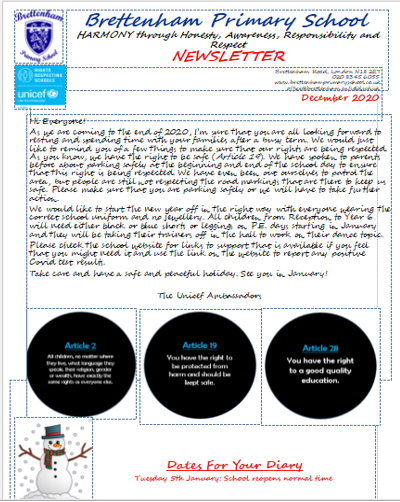 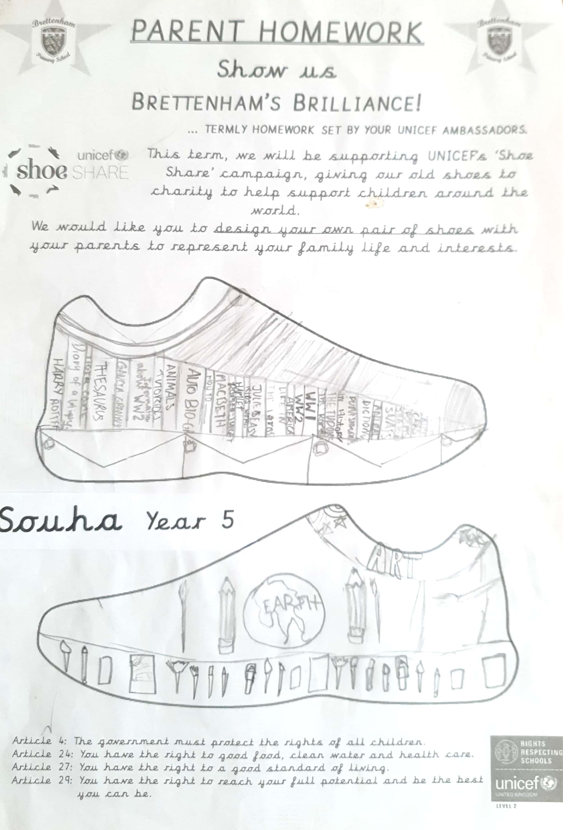 Sharing the UNCRC with the wider communty via our monthly newsletter.​
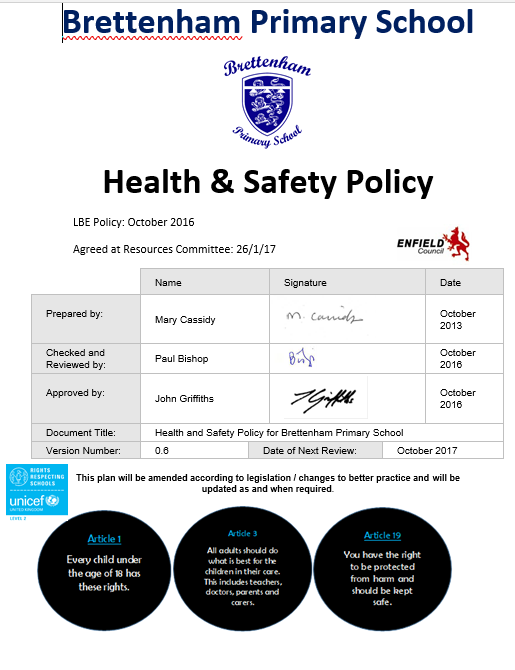 Steering group work to see what rights link to different policies
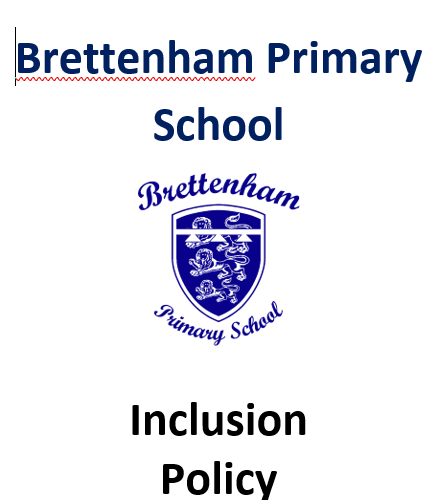 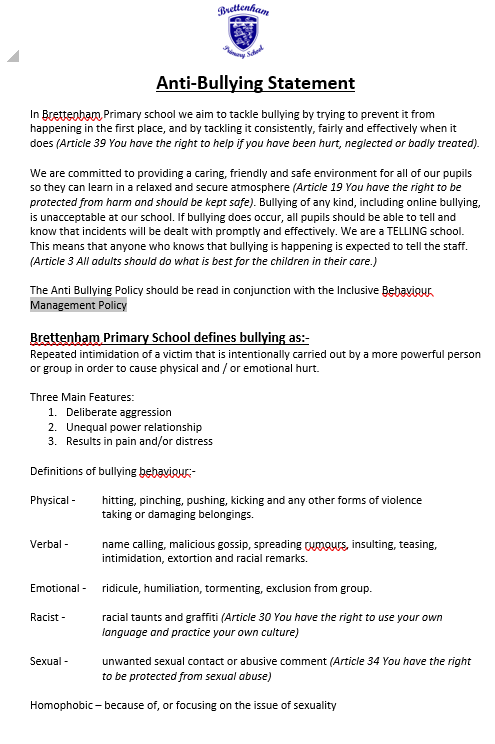 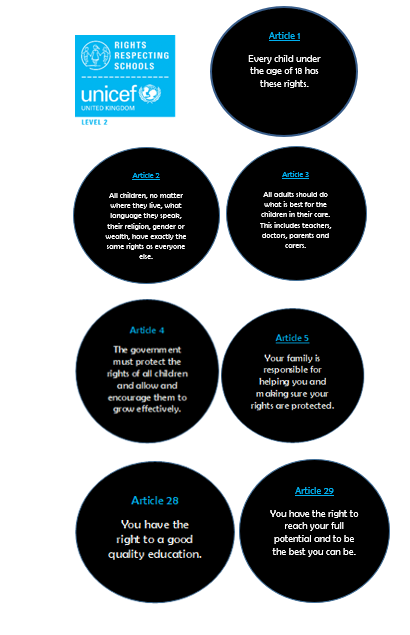 Pupil Voice is key, with ambassadors involved in interview process for ECTs, developing questions and being part of the interview process as well as designing questions for a survey around school lunches
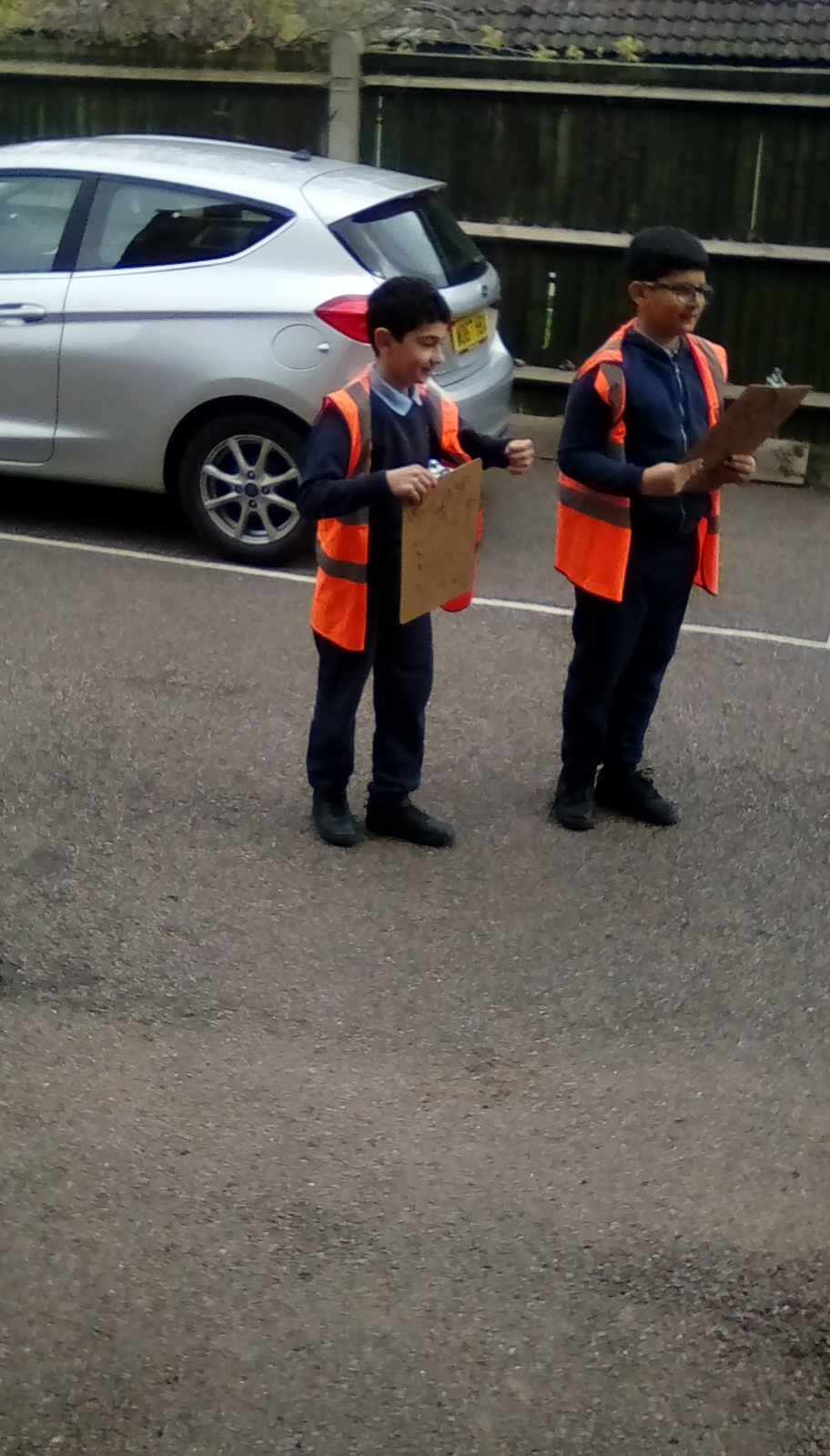 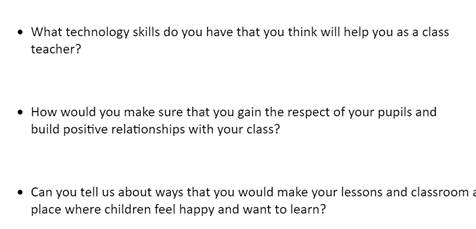 Parking Patrol!
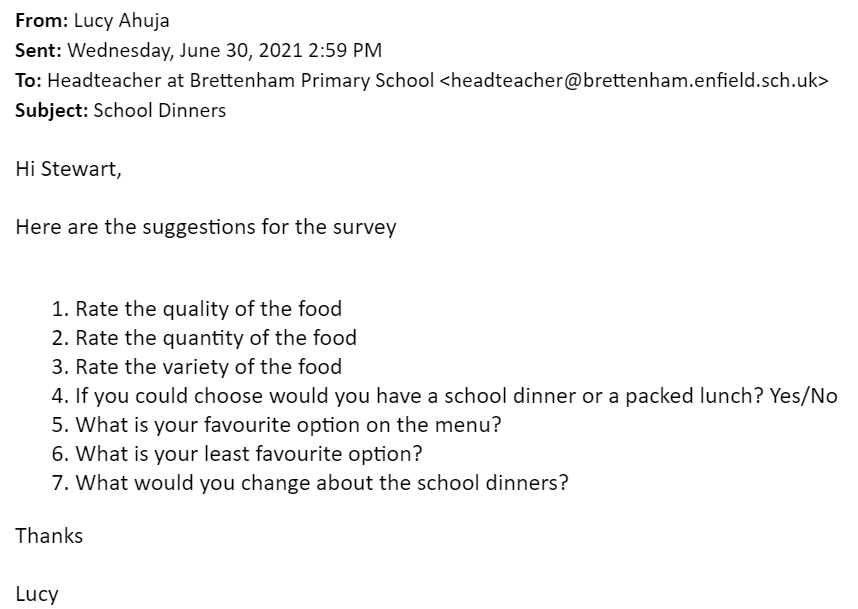 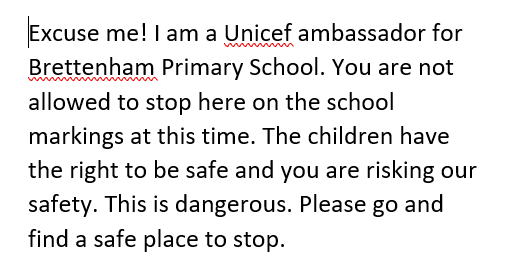 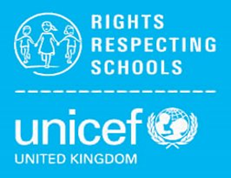 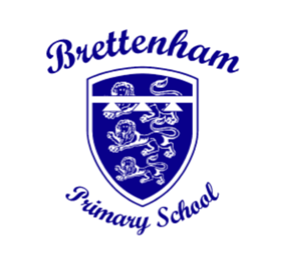 We have supported other schools on their journey, including schools in Barnet and Waltham Cross with ambassadors visiting each others schools
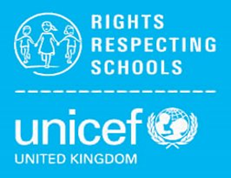 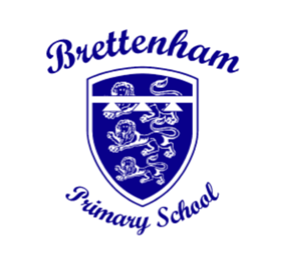 In the last couple of years ambassadors visited Enfield Council Chambers to see the Mayor and discuss rights
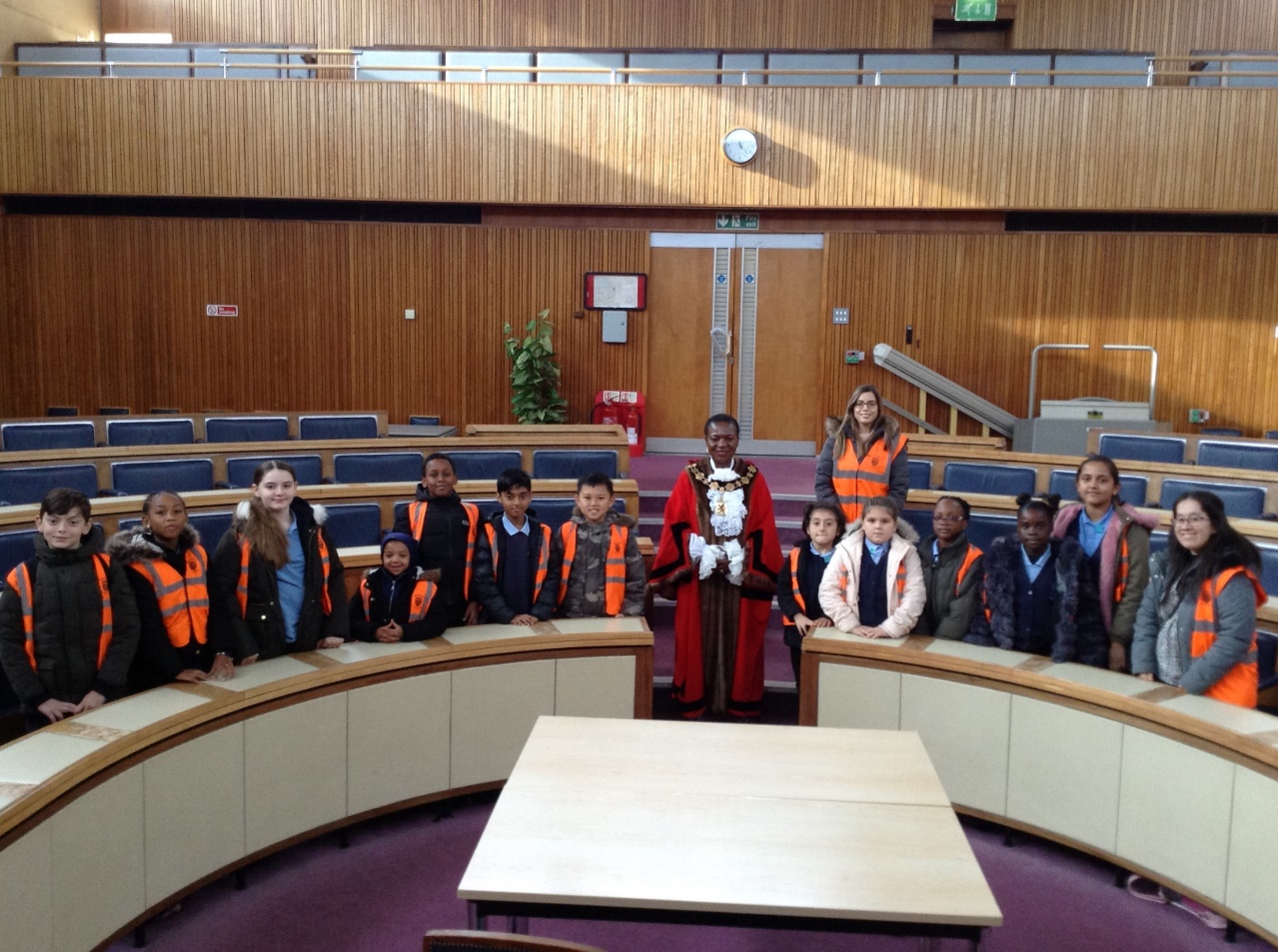 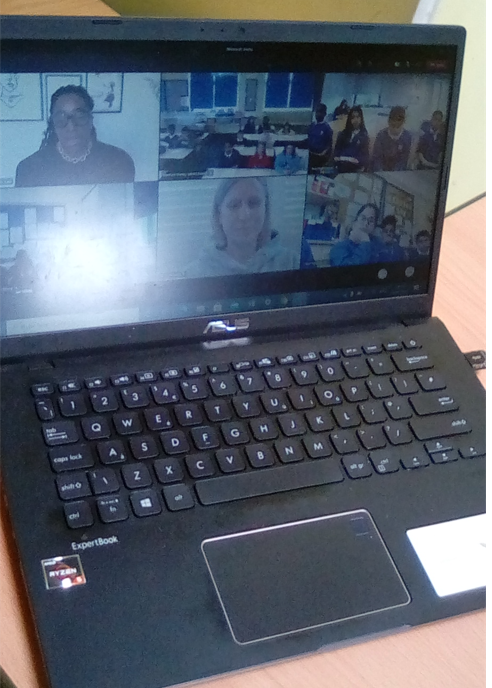 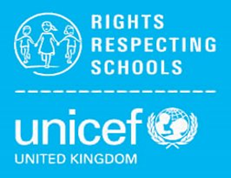 More recently, ambassadors had a virtual meeting with Kate Osamor alongside children from the other schools in the Children First Trust
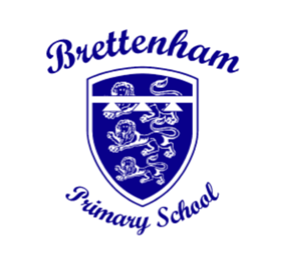 Outcome 9
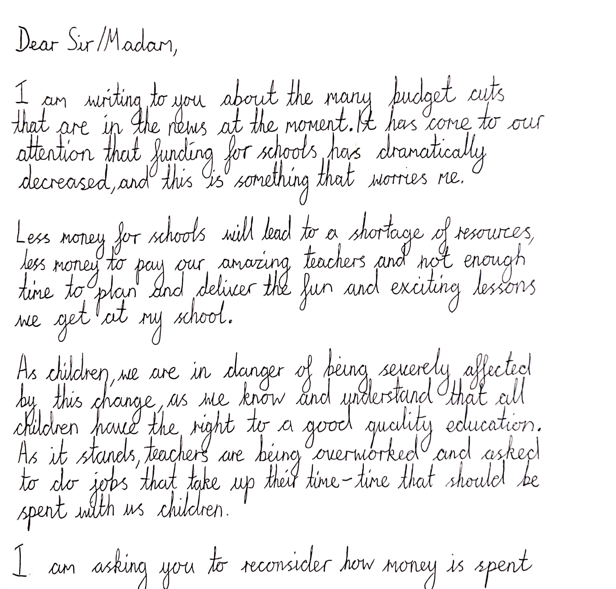 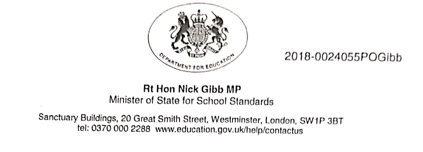 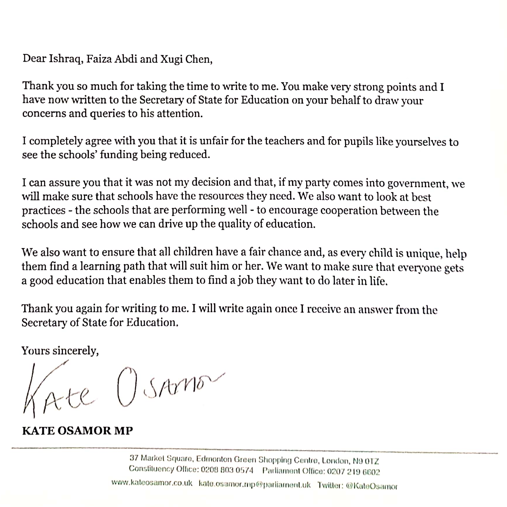 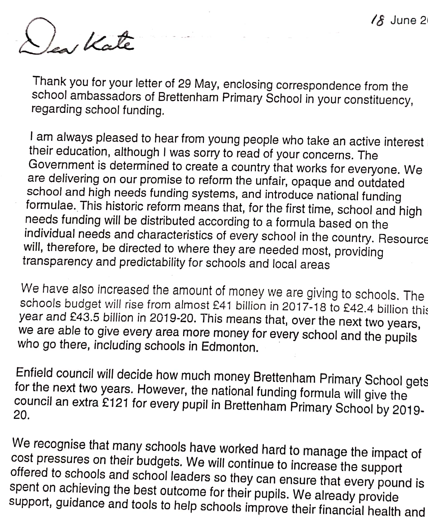 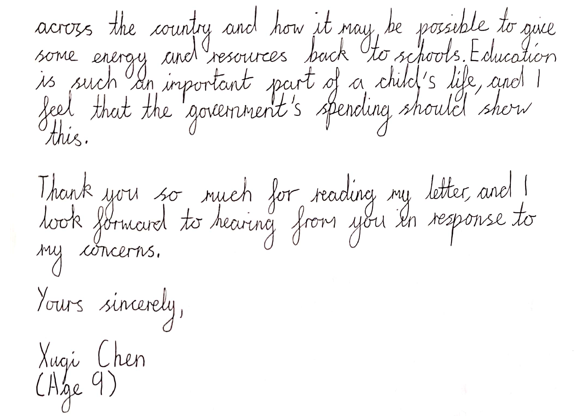 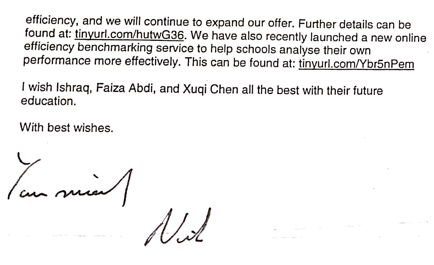 Outcome 9
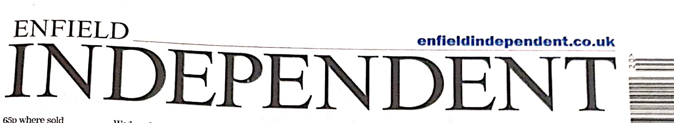 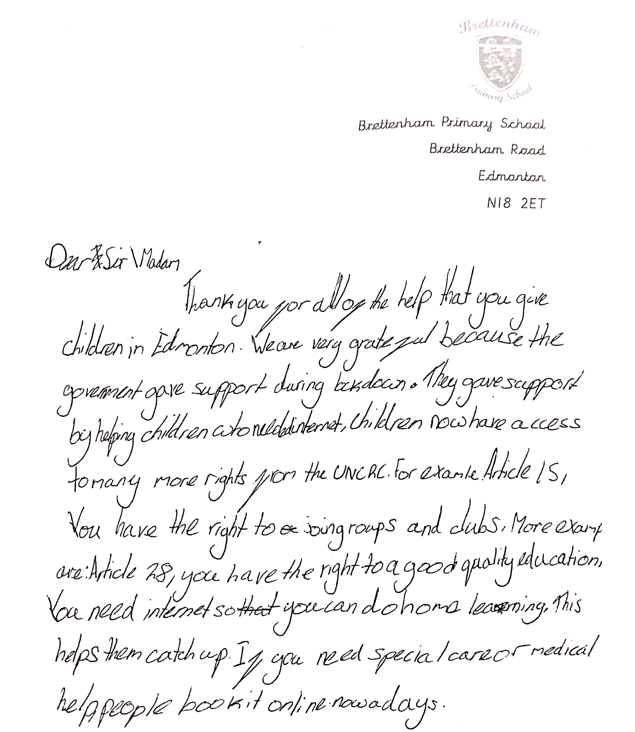 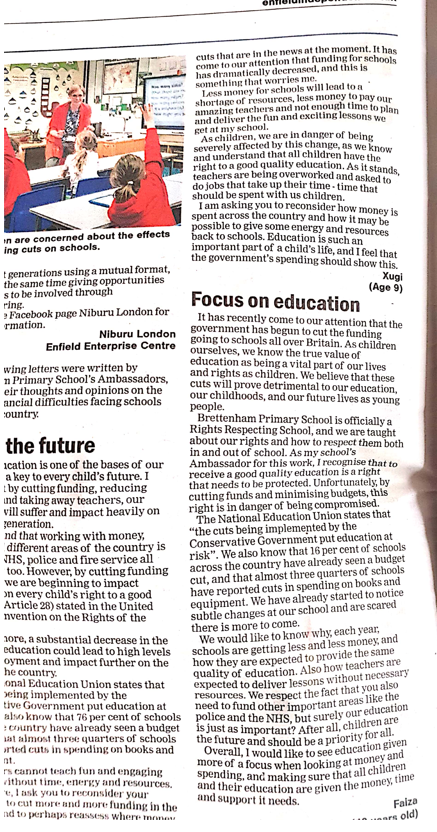 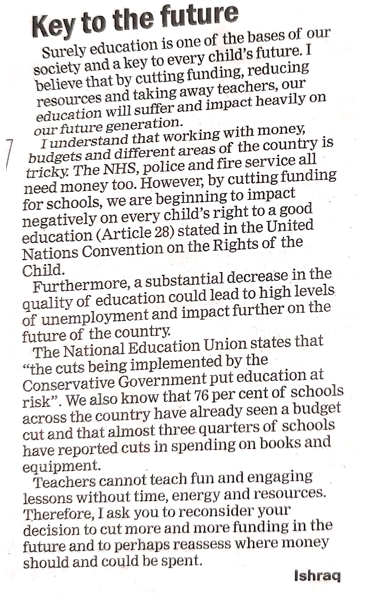 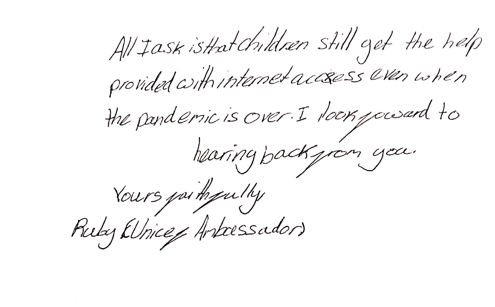 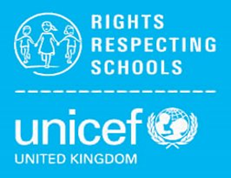 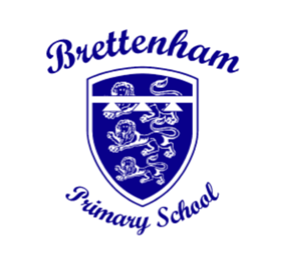 More recent work has been around sustainable development goals with work around plastic packaging, environment days, waste warrior projects to reduce waste etc
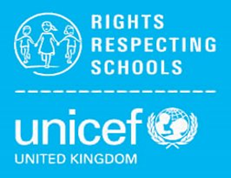 IMPACT
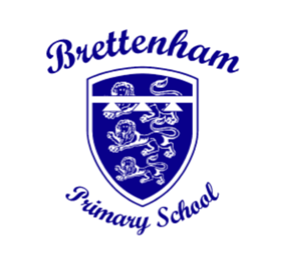 Our children have a good understanding of their rights and it can be seen in the ethos of the school and calm environment.It has made our children more aware of local and global issues and the need to be good citizens for the future